Vita e alimenti come speranza giovanile per il futuro
“Dimmi cosa ha mangiato tua madre e ti dirò chi sei”
-Bisogni e speranze dei giovani:
l’agricoltura come speranza giovanile
-Il cibo nel futuro:
La speranza nel piatto
Bisogni e speranze dei giovani:
L’agricoltura come speranza per il lavoro giovanile
“ Se vedi un affamato non dargli del riso: insegnagli a coltivarlo”
                                                                                                                  (Confucio)
L’agricoltura nella letteratura
I giovani e l’agricoltura
I Bocconiani ritornano alla terra
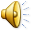 L’agricoltura nelle mani dei giovani
Il “ritorno alla terra”: la riscoperta dell’agricoltura e della natura come fattore possibile di realizzazione professionale e di vita, come concreta aspirazione a creare piccola impresa e non tanto come sogno idealizzato di fuga dalla congestione della città e della metropoli, questo è ciò a cui adesso si dedicano i giovani.
Ma perché quest’ultimi si avvicinano all’agricoltura dopo che un’intera generazione ha fatto di tutto per lasciarsela alle spalle? E quali sono le loro reali prospettive? 
L’avvicinamento dei giovani all’agricoltura nasce sia da un bisogno di concretezza avvertita dopo anni di economia basata principalmente sulla speculazione finanziaria, sia dalla difficoltà nel trovare lavoro in altri settori.
Per quanto riguarda le prospettive dell’agricoltura, i giovani in futuro potranno avere grandi soddisfazioni dal settore agricolo e, inoltre, aiutare l’Italia a recuperare il paesaggio rurale che si stava perdendo; probabilmente questo contribuisce a far cambiare l’attenzione giovanile verso l’agricoltura, che decisamente non è più considerata un settore di serie B.
L’unione tra i giovani e l’agricoltura ha portato a un incremento delle innovazioni in questo settore che, nonostante la crisi che sta affrontando il Paese, è sicuramente in una fase di sviluppo rispetto agli anni precedenti. Qualcuno è pronto a scommettere che sarà proprio l’agricoltura a risollevarci da questo periodo di depressione finanziaria.
Statistiche
Da quanto comunicato dalla Coldiretti, l'agricoltura è  un settore in controtendenza secondo i dati forniti dall'ultimo rapporto ISTAT, infatti, appare come la sola area produttiva per la quale sia possibile segnalare un aumento del valore aggiunto sia in termini congiunturali (+4,7 %) che tendenziali (+0,1 %).
Inoltre, c’è stato un aumento delle assunzioni pari allo 0,7 % , che è stato giudicato come in netta contrapposizione rispetto all'andamento recessivo del PIL e dell'occupazione per quanto concerne il settore industriale. Per il Pil l'unico settore a dare segnali positivi è proprio il primario.
Vi è l’esigenza di supportare nuovi investimenti a suo favore. Anche l’occupazione agricola e la sua capacità attrattiva sulle nuove generazioni rappresentano importanti segnali per il futuro.
Quindi
Incentivi per i giovani imprenditori agricoli
Il codice civile definisce la figura di imprenditore agricolo all'articolo 2135:
«È imprenditore agricolo colui che esercita un'attività diretta alla coltivazione del fondo, alla silvicoltura, all'allevamento di animali e attività connesse. Si reputano connesse le attività dirette alla trasformazione o all'alienazione dei prodotti agricoli, quando rientrano nell'esercizio normale dell'agricoltura.»

Ma più che sull’imprenditore agricolo stesso, è bene soffermarci sulle agevolazioni statali di cui possono usufruire gli aspiranti imprenditori agricoli. 
Sul sito del Mipaaf (Ministero delle politiche agricole, alimentari e forestali) vengono messi in risalto dieci azioni per favorire il ricambio generazionale in agricoltura. Queste sono: 
Mutui a tasso zero per imprese agricole condotte da under 40 per investimenti fino a 1,5 milioni di euro nei settori della produzione, della trasformazione e commercializzazione dei prodotti agricoli.
Mutui fino a 30 anni concessi da Ismea per l’acquisto dei terreni agricoli con l’esclusiva finalità di favorire il primo insediamento dei giovani in agricoltura. Abbattimento di 40.000 euro  della quota interessi prevista dal piano di ammortamento del mutuo.
Detrazioni al 19% per i giovani under 35 che affittano terreni agricoli.
Per i giovani imprenditori agricoli che vogliono subentrare nella conduzione di un’azienda agricola è previsto da parte di Ismea un contributo a fondo perduto o l’erogazione di mutui a tasso agevolato per finanziare spese di investimento fino al 90% del loro ammontare.
Sgravio di 1/3 retribuzione lorda per promuovere forme di occupazione stabile in agricoltura di giovani compresi tra i 18 e i 35 anni, con contributo di lavoro a tempo indeterminato o determinato di durata almeno triennale.
Deduzione Irap al 50%, che arrivano fino a 10.500 euro per assunzioni di giovani nelle Regioni del Mezzogiorno, con contratti a tempo determinato per la durata di almeno 3 anni e per almeno 150 giornate all’anno
Crediti di imposta 2014-2016 al 40% per investimenti fino a 50.000 euro per e-commerce di prodotti agroalimentari.
Credito di imposta 2014-2016 al 40% per investimenti fino a 400.000 euro in innovazione e reti di impresa.
Fondo di garanzia Ismea a prima richiesta che favorisce l’accesso al credito alle aziende agricole prive di proprie garanzie sufficienti per il rilascio dei prestiti da parte delle banche.
80 milioni di euro anno, massimo del plafond che l’Italia poteva destinare alla misura per imprese condotte da under 40 con maggiorazione del 25% degli aiuti diretti per 5 anni all’interno dell’attuazione della nuova PAC fino al 2020.
Legge 135/97 per i giovani agricoltori
Prevede finanziamenti a tasso agevolato e contributi a fondo perduto per promuovere iniziative imprenditoriali agricole, sostenendo i giovani che desiderano condurre un’azienda agricola subentrando ad un parente entro il secondo grado nella conduzione dell’azienda agricola, in aree definite dall’ UE “in ritardo di sviluppo” o a “declino industriale” o “rurali svantaggiate”.
Possono accedere alle agevolazioni anche i giovani che sono già imprenditori agricoli e che vogliono ampliare la propria attività.
Il conduttore uscente deve avere il legittimo possesso dell’azienda a titolo di proprietà di affitto, comodato o di uso.
REQUISITI
-Qualifica di imprenditore agricolo a titolo giustificato
-Età compresa tra i 18 e i 36 anni
-Residenza nei territori di applicazione della legge  alla data di presentazione della domanda
Bocconiani: il ritorno alla terra
L’agricoltura ed i giovani si ritrovano, con gli strumenti e con le conoscenze che possono costituire il trampolino di lancio per il loro futuro.
Le competenze economico-aziendali si affiancano a quelle tecniche per poter riportare le risorse del nostro settore primario a livelli di eccellenza. Un ritorno al passato con gli “utensili” di oggi: utensili altamente qualificati. 
La Bocconi, quale università economica e commerciale con un lungimirante sguardo al futuro, sta già da tempo formando studenti che, dopo esperienze di scambi internazionali, sono ritornati alle loro origini per “seminare” nelle aziende agricole   di famiglia.
Già sette anni fa, le nostre docenti, accompagnando un gruppo di alunni della nostra scuola in Bocconi per l’orientamento universitario ebbero a stupirsi per le “confessioni” e le intenzioni di molti bocconiani in uscita: dopo l’alta formazione ritornavano rispettivamente in Sicilia, Basilicata, Calabria per far rinascere le imprese agricole dei genitori in sofferenza per la crisi già visibilmente in atto.
Noi tutti ci auguriamo che le loro speranze siano già trasformate in realtà e che tanti altri stiano seguendo i loro passi.
La Bocconi contro lo spreco
La Bocconi ha lanciato una competizione in collaborazione con l’Expo Milano  2015: il progetto #FoodSavingBec-Bocconi Expo2015 Competition. L’iniziativa prevede che universitari provenienti da tutto il mondo, dovranno proporre soluzioni innovative per risolvere il problema dello spreco alimentare. Questa competizione ha come protagonisti 200 studenti di diverse nazionalità. Questi ultimi, una volta rientrati nei loro Paesi, hanno l’impegno di sensibilizzare i coetanei di tutto il mondo sulla necessità di prevenire e combattere l’enorme spreco di 1,3 miliardi di tonnellate di cibo l’anno.
L’Università al passo con i tempi: l’agricoltura biodinamica
L’agricoltura biodinamica ha quasi un secolo di storia alle spalle e un andamento in forte crescita. Si ispira alle concezioni antroposofiche che Rudolf Steiner espresse nel 1924: da allora questo metodo si è andato sviluppando in tutti i continenti.
L’idea dell’agricoltura biodinamica è una prospettiva concreta per far ripartire l’economia del Paese e, soprattutto, per creare nuovi posti di lavoro per i giovani. Anche l’Università Bocconi ha aperto le porta all’agricoltura biodinamica, infatti,  l’evoluzione di quest’ultima è stata al centro del convegno internazionale organizzato dall’Associazione per l’Agricoltura Biodinamica “ Oltre Expo: alleanze per nutrire il pianeta”, tenutosi presso la stessa università lo scorso febbraio.
Ode al vino 
Pablo Neruda
Kahlil Gibran
Gusto, nutrimento, passioni…
…in versi
‘O rraù 
Eduardo De Filippo
Kahlil Gibran
E quando addentate una mela,
ditele nel vostro cuore:
I tuoi semi vivranno nel mio corpo
E i tuoi germogli futuri
sbocceranno nel mio cuore.
La loro fragranza sarà il mio respiro.
E insieme gioiremo in tutte le stagioni.
Ode al vino – Pablo Neruda
la luce di una bottigliadi intelligente vino.
Lo bevano;ricordino in ognigoccia d’oroo coppa di topazioo cucchiaio di porporache l’autunno lavoròfino a riempire di vino le anfore,e impari l’uomo oscuro,nel cerimoniale del suo lavoro,e ricordare la terra e i suoi doveri,a diffondere il cantico del frutto
Vino color del giorno,vino color della notte,vino con piedi di porporao sangue di topazio,vino,stellato figliodella terra,vino, lisciocome una spada d’oro,morbidocome un disordinato velluto,vino inchiocciolatoe sospeso,amoroso,marino,non sei mai presente in una sola coppa,in un canto, in un uomo,sei corale, gregario,e, quanto meno, scambievole.
Il vinomuove la primavera
cresce come una pianta di allegria,cadono muri,rocce,si chiudono gli abissi,nasce il canto.
cresce come una pianta di allegria,cadono muri,rocce,si chiudono gli abissi,nasce il canto.
Amor mio, d’improvvisoil tuo fiancoè la curva colmadella coppail tuo petto è il grappolo,la luce dell’alcol la tua chioma,le uve i tuoi capezzoli,il tuo ombelico sigillo puroimpresso sul tuo ventre di anfora,e il tuo amore la cascatadi vino inestinguibile,la chiarità che cade sui miei sensi,lo splendore terrestre della vita.
A volteti nutri di ricordimortali,sulla tua ondaandiamo di tomba in tomba,tagliapietre del sepolcro gelato,e piangiamolacrime passeggere,mail tuo belvestito di primaveraè diverso,il cuore monta ai rami,il vento muove il giorno,nulla rimanenella tua anima immobile.
Ma non soltanto amore,bacio bruciantee cuore bruciato,tu sei, vino di vita,maamicizia degli esseri, trasparenza,coro di disciplina,abbondanza di fiori.Amo sulla tavola,quando si conversa,
‘O rraù – Eduardo De Filippo
'O rraù ca me piace a me m' 'o ffaceva sulo mammà. A che m'aggio spusato a te, ne parlammo pè ne parlà. Io nun sogno difficultuso; ma luvàmell''a miezo st'uso. Sì, va buono: cumme vuò tu. Mò ce avèssem' appiccecà? Tu che dice? Chest'è rraù? E io m'a 'o mmagno pè m' 'o mangià... M' 'a faje dicere na parola? Chesta è carne c' 'a pummarola.
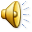 Il cibo nel futuro
La speranza nel piatto
“La scoperta di un piatto nuovo è più preziosa per il genere umano 
che la scoperta di una nuova stella.”
                                                            (Anthelme Brillant-Savarin)
La cucina del passato
L’arte attraverso la cucina
Le influenze della cucina del passato
Dai secoli scorsi ad oggi, la cultura del cibo, o ,per meglio dire, la visione della cucina ha subito dei notevoli cambiamenti.
Soprattutto negli ultimi decenni, la cucina è diventata una vera e propria forma d’arte; le tecniche culinarie, infatti, vengono rappresentate sulle reti televisive, attraverso gli svariati programmi in onda ogni giorno, affiancando alle competenze  professionali uno spiccato gusto e attenzione per l’arte e l’estetica.
Oggi la cucina è una invenzione di nuovi piatti e una continua riscoperta di quelli del passato. La riproposizione di piatti antichi e poveri si mescola con l’elaborazione  di nuove ricette, curando l’aspetto artistico del piatto.
Durante la seconda metà del Novecento, la ricerca della cucina e del cibo subì un freno, soprattutto perché la donna cominciava ad appartenere sempre di più al mondo del lavoro: il suo tempo disponibile da dedicare alla casa e, in particolar modo alla cucina, andava assottigliandosi. Erano gli anni dell’allunaggio e l’interesse “dell’uomo” era sempre più rivolto allo spazio anche come futuro. Le donne “immaginavano” di apparecchiare le loro tavole sostituendo al piatto di salsicce e bucatini delle asettiche pilloline ipernutrienti. Nell’attesa della credenza “farmaceutica” , sfornava per i figli le prime americanate come “toast” e sandwiches, hot dog e patatine fritte con maionese e ketchup. E poi il boom dei surgelati con il supporto dei grandi frigoriferi. Certo, un grande aiuto per la donna ma una perdita per il gusto, per  il calore della cucina e per l’incontro di tutta la famiglia intorno alla tavola profumata.
Ode alle patatine fritte – Pablo Neruda
L’agliogli aggiungela sua terrena fragranza,il pepe,polline che attraversò le scogliere,evestitedi nuovocon vestito di avorio, riempiono il piattocon la ripetizione della sua abbondanzae la sua squisita semplicità di terra.
Scoppiettanell’oliofacendo bollirel’allegriadel mondo:le patate fritteentrano nella padellacome innevatepiumedi cigno mattutinoe escono semidorate
dalla crepitanteambra delle olive.
Le innovazioni culinarie
Negli ultimi decenni si sono diffuse svariate tecniche culinarie che hanno portato i giovani ad avvicinarsi sempre di più all’arte della cucina. Oltre alla cucina del food-truck e la cucina ricca di colori e gusti, quale la “fusion food”, si sono diffuse due vere e proprie forme d’arte culinaria, quali il cake design e il VisualFood.
Cake design
VisualFood
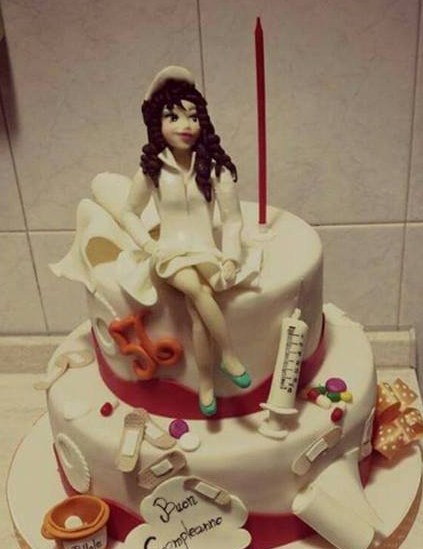 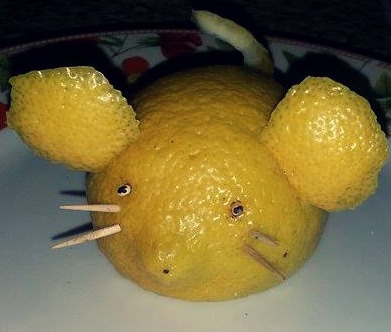 E’ un nuovo modo di concepire l’allestimento dei piatti, di decorare la tavola con composizioni belle e commestibili. E’ un vero e proprio approccio creativo alla disposizione del cibo all'interno del piatto, un modo innovativo per divertire i propri ospiti e colpirli nella vista oltre che nel gusto. Il VisualFood è una disciplina accessibile, alla portata di tutti, anche perché è economica, dato che non richiede attrezzature costose e ingredienti particolari.
E’ l’arte culinaria di decorare,
utilizzando pasta di zucchero, glassa  e altri elementi decorativi commestibili, torte o piccoli dolci al fine di renderli visivamente più interessanti. In alternativa, le torte stesse possono essere modellate e scolpite per assomigliare tridimensionalmente a persone, animali, luoghi e cose.
Origini
Già nel diciassettesimo secolo si possono trovare i primi esempi di decorazioni. Ma le vere origini risalgono al diciannovesimo secolo quando i francesi amavano sfoggiare torte decorate durante i banchetti.
Nel 1840 con l’introduzione dei lieviti, la preparazione di torte diventò ancora più facile e, il cake design, iniziò ad essere sempre più popolare.

Fonte: Wikipedia
Origini
E’ una tecnica molto recente, nata dalla passione di Rita Loccisano che ha scritto un libro proprio in merito a questa innovazione, pubblicato nell’ottobre 2014.

Fonte: Wikipedia
Dal settimanale Vero